STRUCTURE OF IGNEOUS ROCKS
The structures of igneous rocks are large scale features
 which are dependent on several factors like:
Composition of magma.
Viscosity of magma.
Temperature and pressure at which cooling and consolidation takes place.
Presence of gases and volatiles.
Igneous stuctures are mostly classified into three major groups,as follow:
1.Mega-structures.
2.Minor structures.
3.Micro-structures.
MEGA STRUCTURES
Vesicular and amygdaloidal.
Cellular and scoriaceous.
Lava-drain tunnels.
Block-lava.
Ropy-lava.
Pillow lava.
Sheet structure.
Platy structure.
Columnar structure.
Flow structure.
Rift and graon.
Vesicular and Amygdaloidal : 
when lavas heavily charged with gases and other volatiles are 
erupted on the surface, the gaseous constituents escapes from 
the magma as there is a decrease in  the pressure. Thus, near 
the top of flow ,empty cavities of variabledimensions are 
formed.The individual openings are known as vesicles and the 
structure as a whole is  vesicular structure.
If, however ,the vesicles thus formed are subsequently filled in
With some low-temperature secondary minerals, such as calcite
Zeolite, chalcedony etc., these infillings are called amygdales
Lavas containing amygdales are said to have amygdaloidal 
Structure. These are the usual characteristic of basic lava flows.
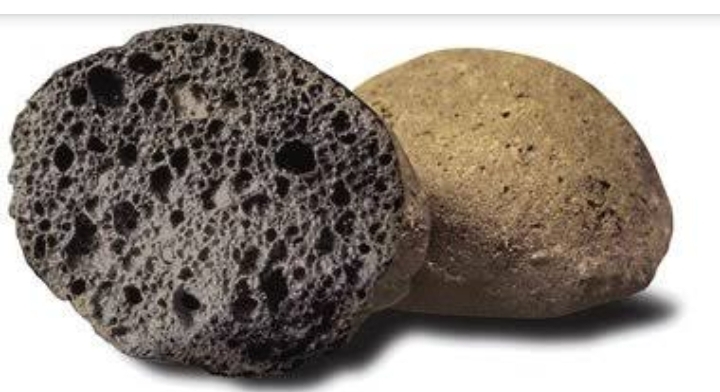 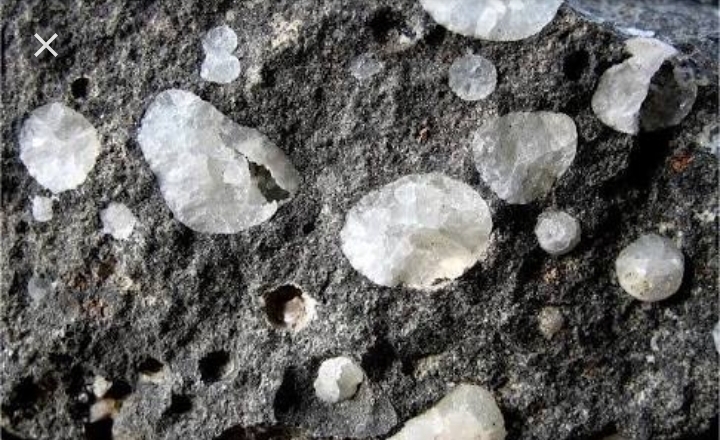 Cellular and scoriaceous structure :
By the bubbling out of the gases, from a
 lava heavily charged with volatile and
 gaseous constituents, numerous cavities
 are formed withthe solidification of the
 lava.When the cavities are very much 
abundant, the term pumice or rock-froth
 is applied. Such structures are known 
as cellular or scoriaceousstructures and 
are characteristicOf highly silicious lavas.
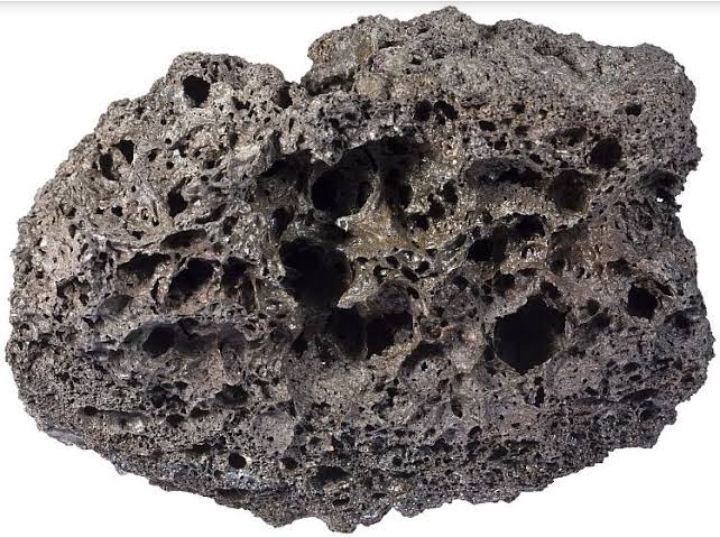 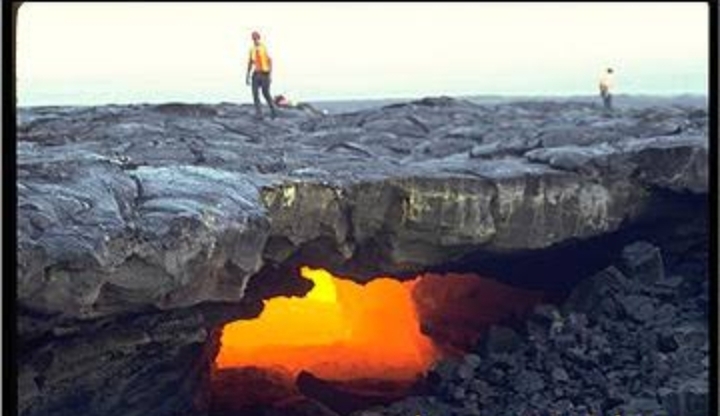 Lava-drain tunnels :
S0metimes while the upper surface 
of the lava consolidates, the interior
may still remain fluid. When the 
enclosed fluid lavadrains out through
Some weak-spots lying at the periphery
Of the flow, the resulting structure is 
Knownas lava-drain tunnel. 
Block-lava :
Since lavas of acidic composition, due to
their high viscosity don’t flow to greater
Distances,they after solidification are 
Found to offer a very rough surface. Such
Lava flows are known as block lava.
It is also known as ‘‘aa” structure.
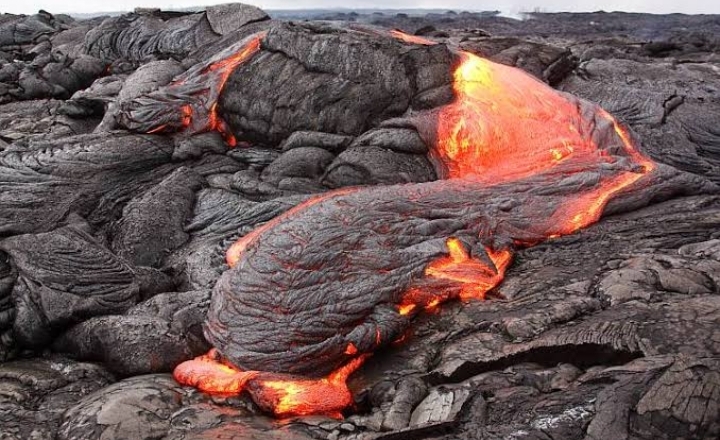 Ropy-lava :
Lavas of basic composition are 
quite mobile because of theire
low viscosity and they can flow
 to greater distances and after 
Solidificatin offers very smooth 
Surface. Such lava flows are known
 as ropy lava and are also known as
“pahoehoe”structure.
Pillow-lava : 
It consists of isolated pillow shaped
Masses piled one upon another. 
These are produced by extrusion of 
Lava into rain-soaked air, beneath
Ice-sheets, under water logged 
Sediments or in sea water. Spliite,
A lava rich in albite characteristically
Exhibits pillow structure.
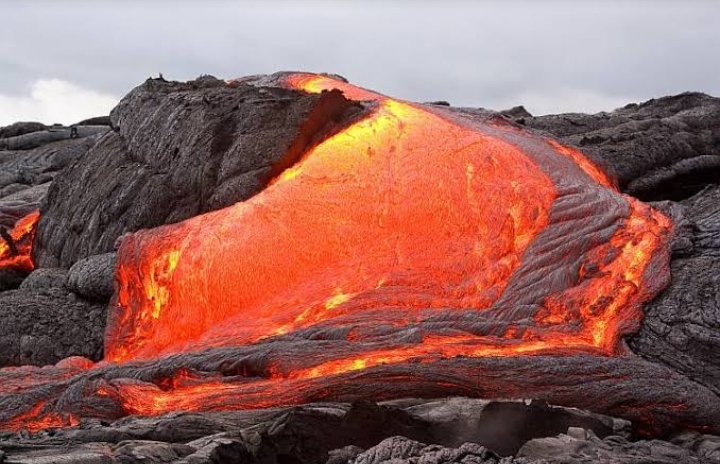 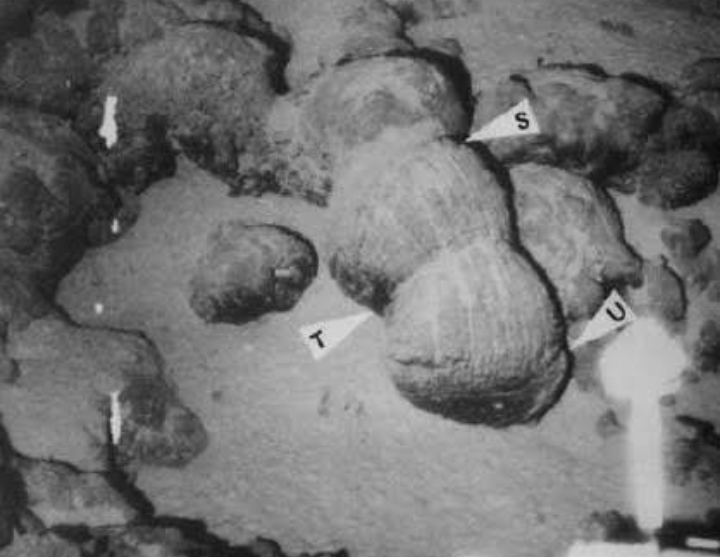 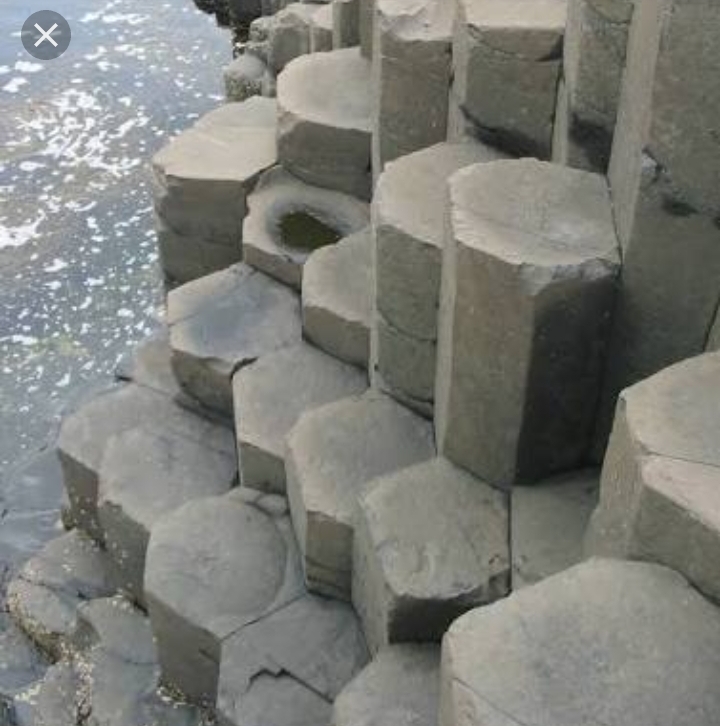 Columnar structure :
As a consequence ofcontractin due to 
cooling, a few sets of vertical joints 
develop. such joints,bring about the 
formation of colimns,which  may be
 square,rectangular,rhombic or 
hexagonal in outline.

Sheet structure :
The development of one set of well defined
 joints, some times brings about a slicing
 effect on themassive igneous rock body. 
If all such slices are horizontal, the 
structure is said to be sheet structure.
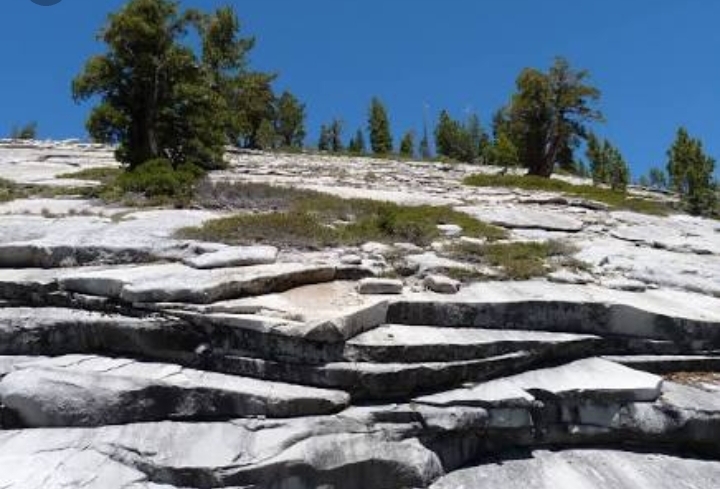 Platy structure :
 Ths is also due to the development of different sets of joints,which 
gives rise only plates of the rock mass, on striking the rock. Such a 
feature is known as platy structure.
Flow structure :
Subsequent to eruption of lava upon the surface the viscous, varities
flow from one place to other with great difficulty and in their attempt
to do so, the dissimilar patches within the lava are drawn out in the 
form of elongated lenticles. 
Sometimes the already crystallised particles within the magma are 
arranged  parallel to the direction of the flow of the lava. They 
naturally indicate the direction of flowing of the mass, prior to its 
consolidation. These are also known as directional structure or more 
commonly flow structure
MINOR&MICRO STRUCTURES
Primary foliation.          
Banding in rocks.
Schlieren.
Reaction rims.
Myrmekite structure.
Graphic structure.
Xenolithic structure.
Orbicular structure.
Spherulitic structure
Schlieren :
These are somewhat wavy,
Streaky,irregular sheets, 
Usually lacking sharp contact
With the surrounding igneous
Rocks. They may be altered 
Inclusions, segregation or
May represent concentration
Of residual fluids into layers
In a rock that had crystallised.
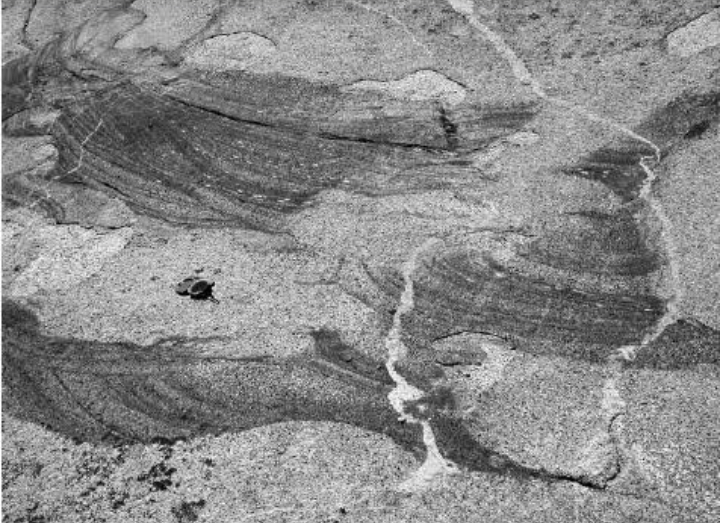 Micro structures :
These are formed due to reaction between an already solidified 
Crystals react with the rest of the magma.
Reaction-rims : 
When the reaction beween an 
Already crystllized mineral and 
The rest of the magam incom
-plete, the corroded crystals are
Found surrounded by the prod
-ucts of reaction i.e.,some new 
Mineral.  Such zones are known
as reactionrim. When the react
-ion rims are produced by 
Primary magmatic reaction,
They are known as “corona structure’’ and “kelyphitic birders’’ 
when secondary
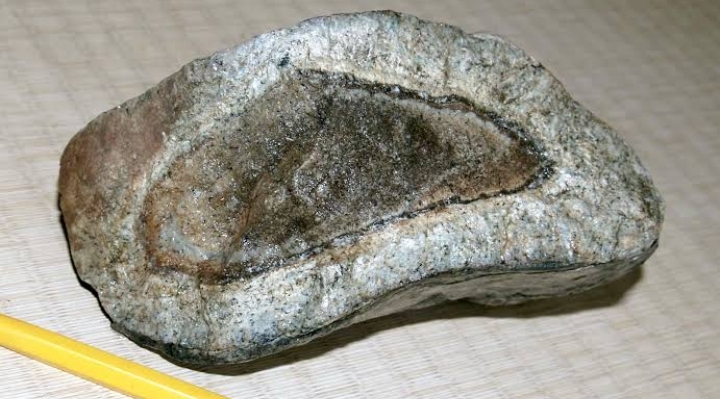 Xenolithic structure :
Occurrence of foreign rock fragments
Within an igneous rock gives rise to
Xenolithic structure.
The xenoliths are said to be ‘cognate’
when they are genetically related to
enclosing rocks and ‘accidental’when
they are fragments of countryrocks
without having any genetic relation 
with the enclosing rock.
Xenolith is also called Enclaves.
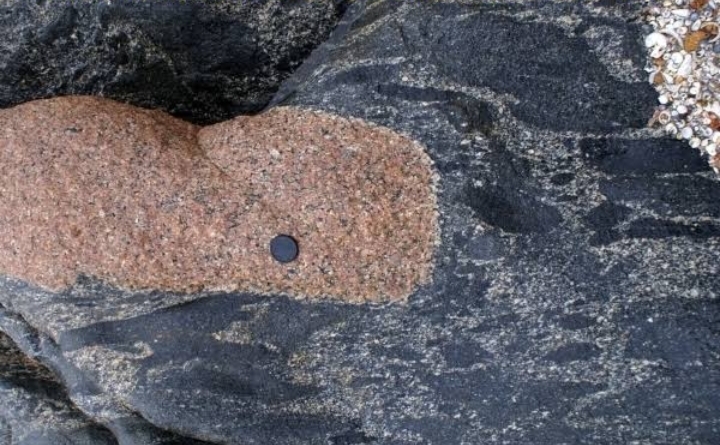 Myrmekite structure :
It is produced by an intergrowth
Of quartz and plagioclase feldspar
Where quartz occurs as blebs or 
drops in plagioclase.

 Graphic structure :
It results from an intergrowth of 
Quartz and orthoclase feldspar
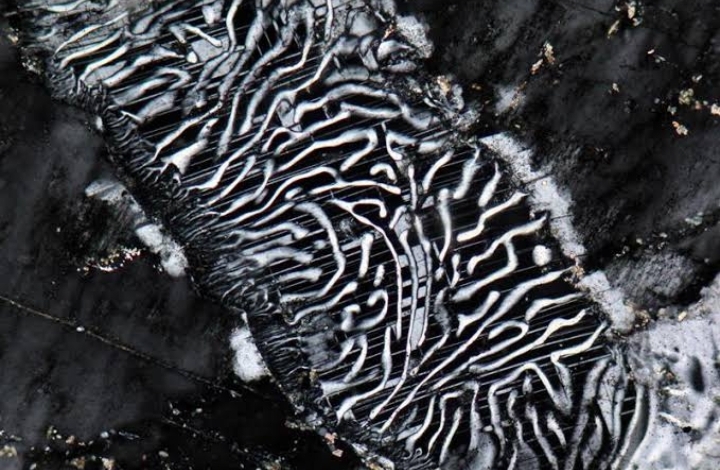 Orbicular structure :
     These are spherical segregation 
Consisting  of concentric shells of 
Different mineral composition and 
Texture, which occasionally occurs 
in granitic rocks.

Spherulitic structure :
Its essential feature is simultaneous
Crystallization of fibres with radiati
-ng arrangement about a common
Center. The large spherulites are 
Known as ‘Lithophyse’. In basic lavas
And intrusions, they are called 
‘vorioles’ and the rocks containing 
Them variolites.
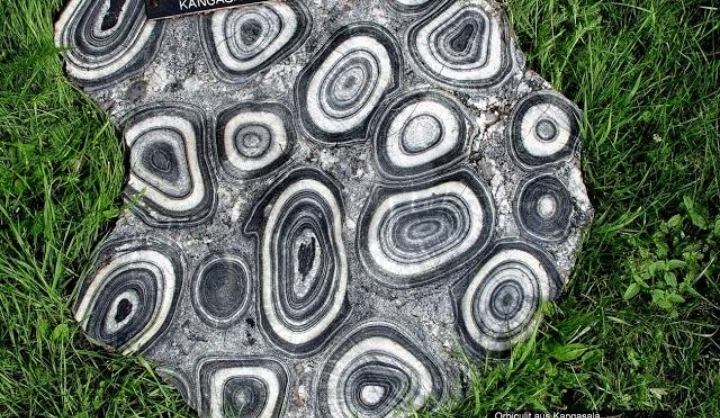 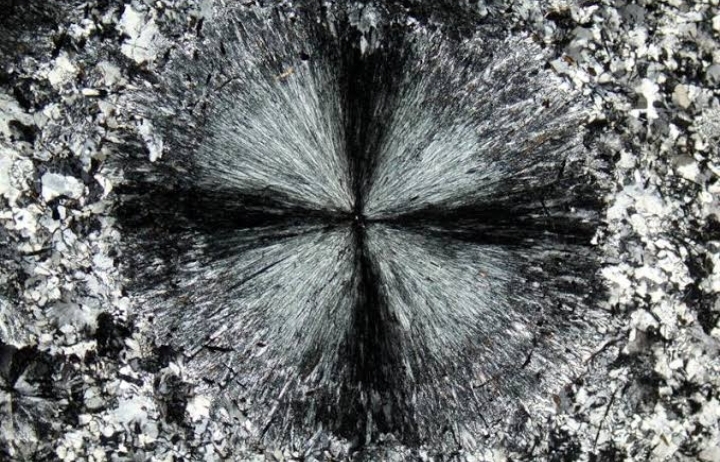